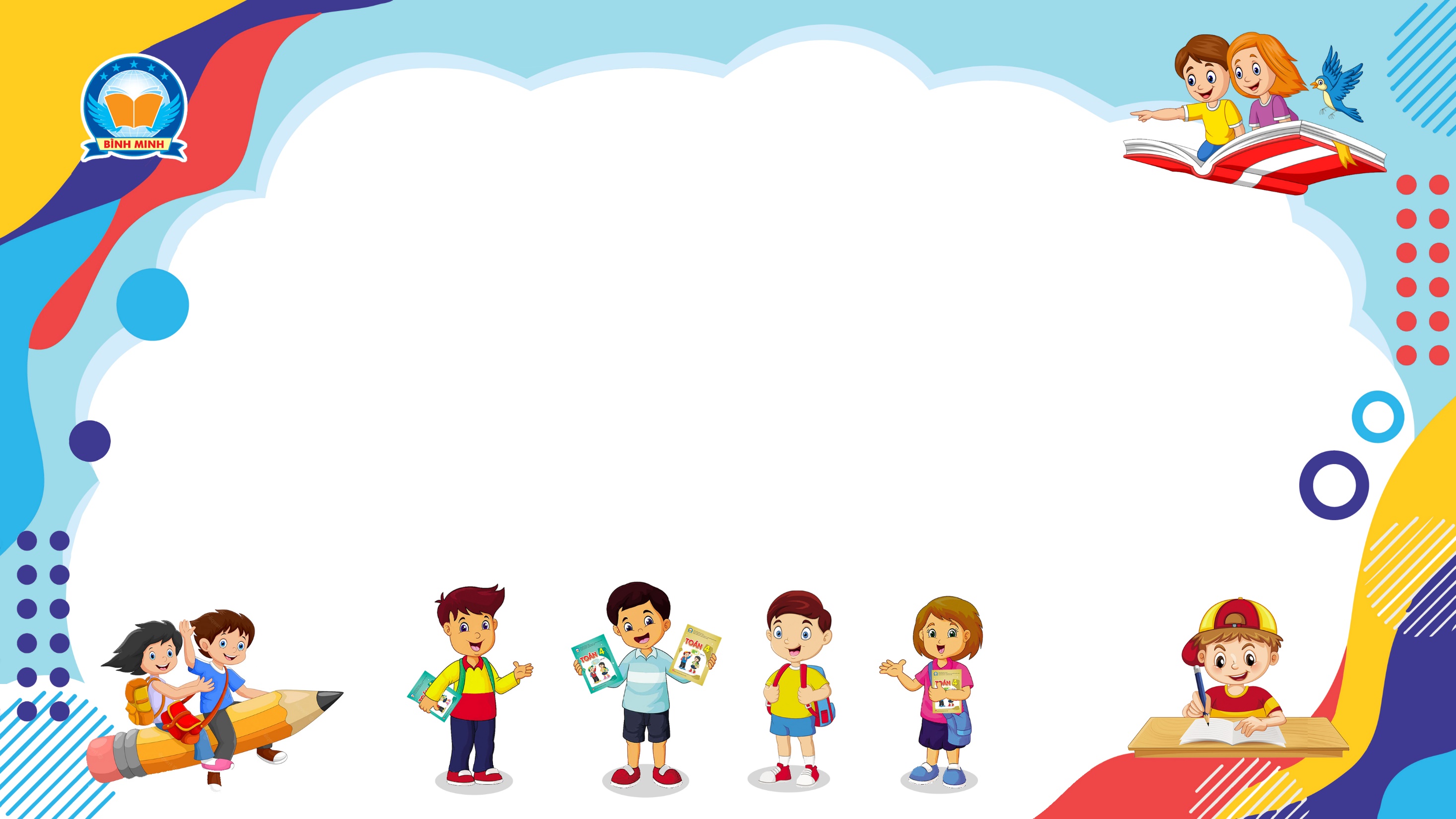 Bài 95
LUYỆN TẬP
(Sách giáo khoa Toán 4 - Tập hai - Trang 13)
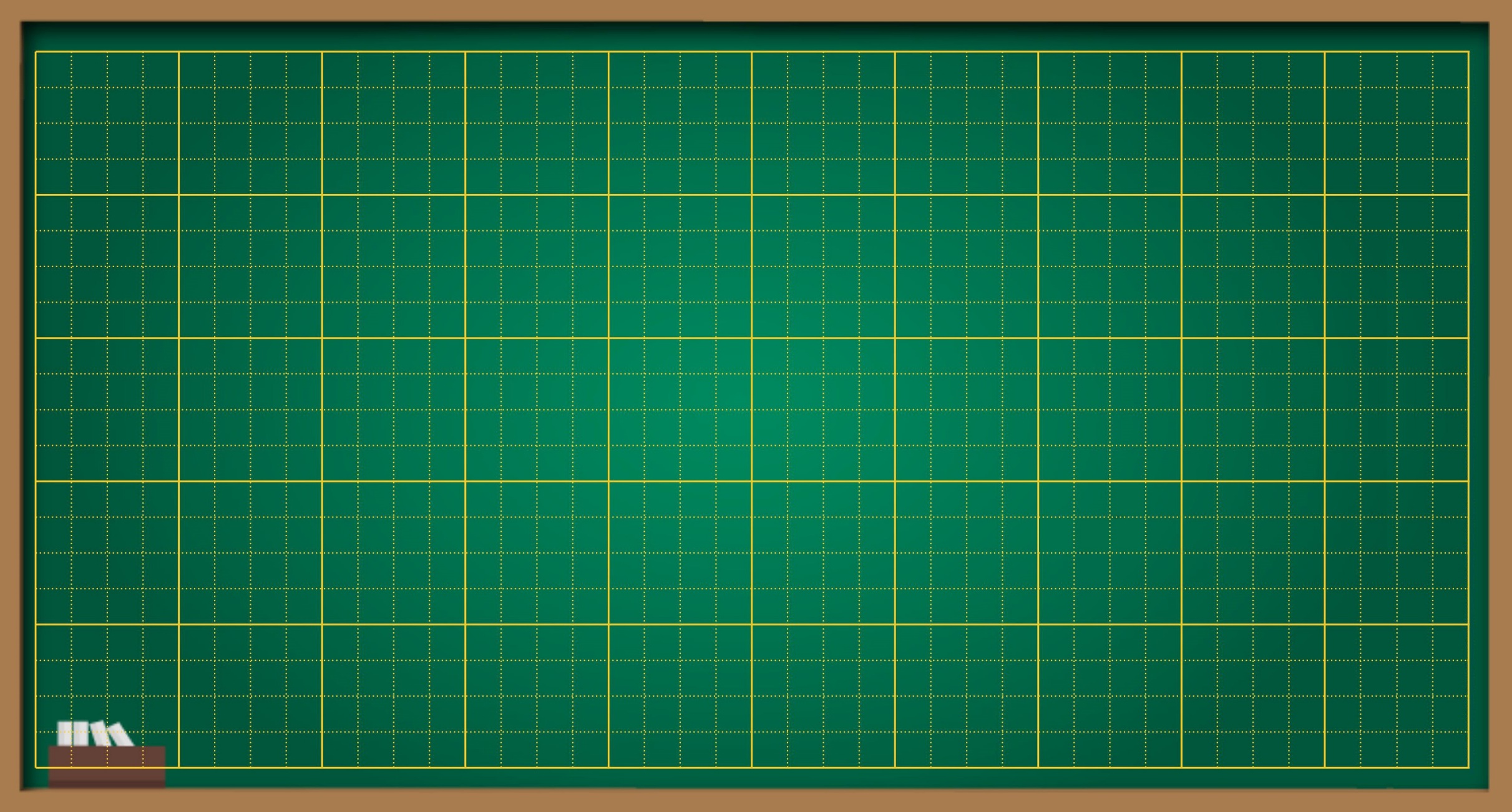 Thứ … ngày … tháng … năm ….
Bài 95
Luyện tập
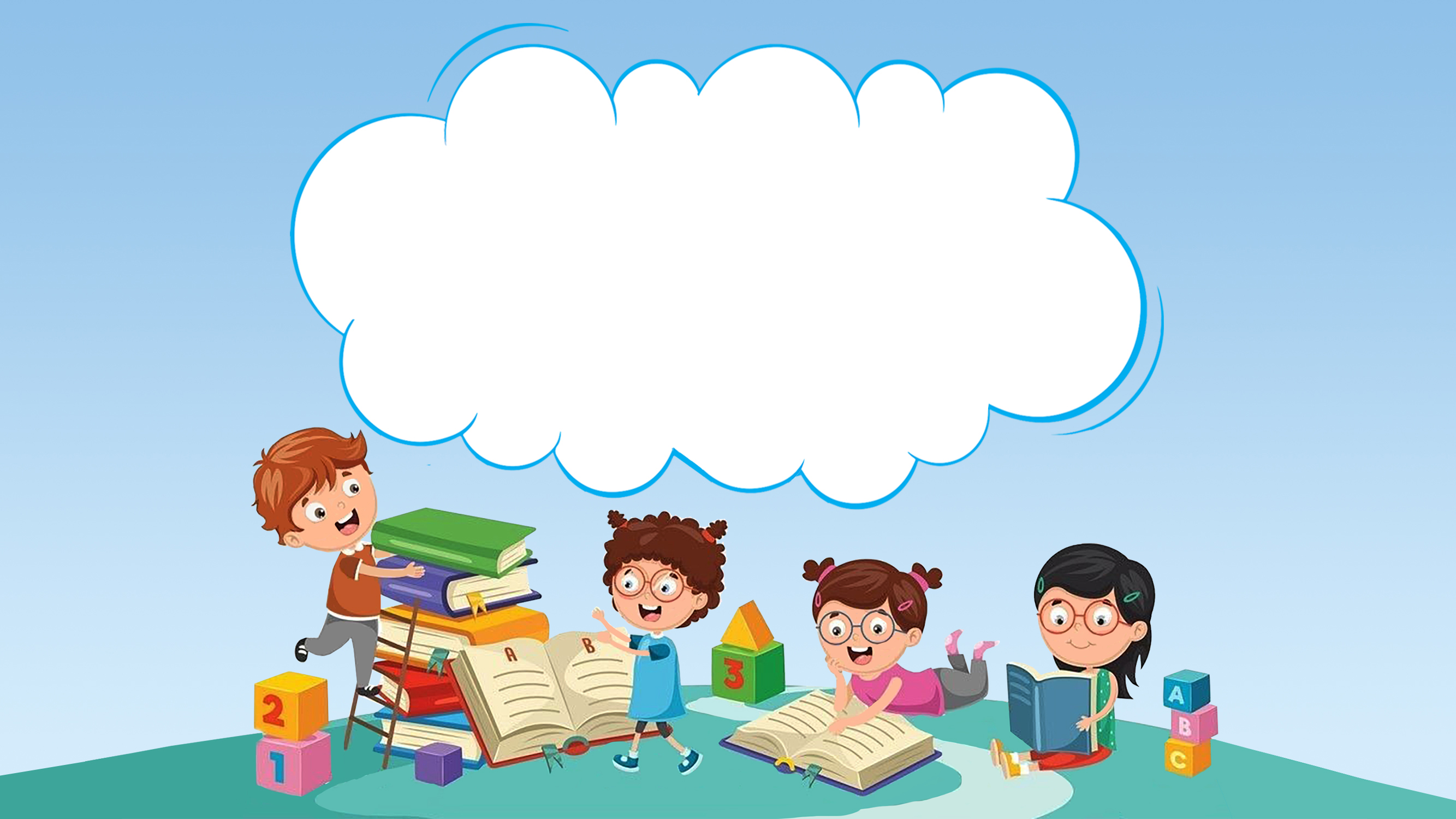 KHỞI ĐỘNG
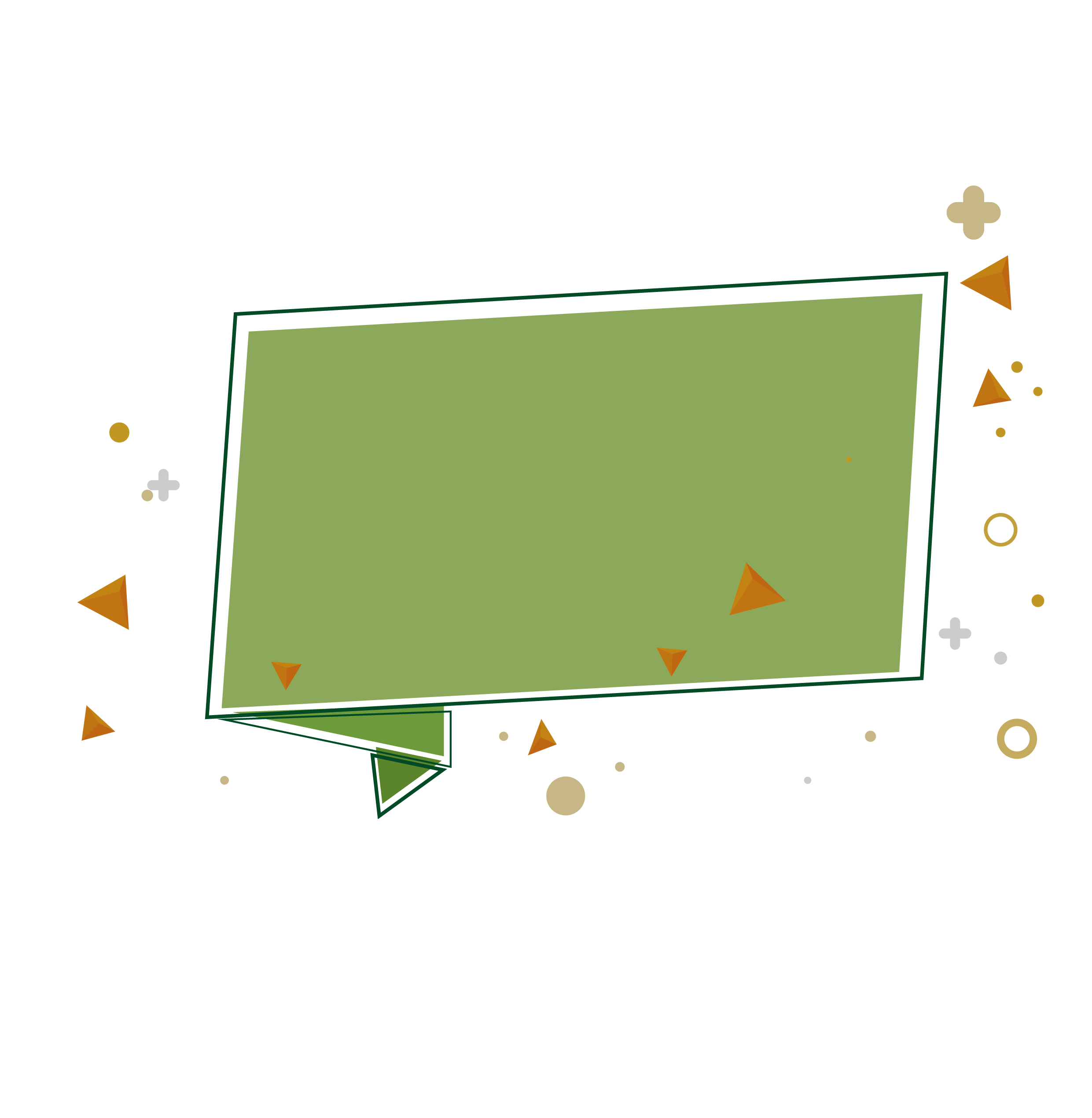 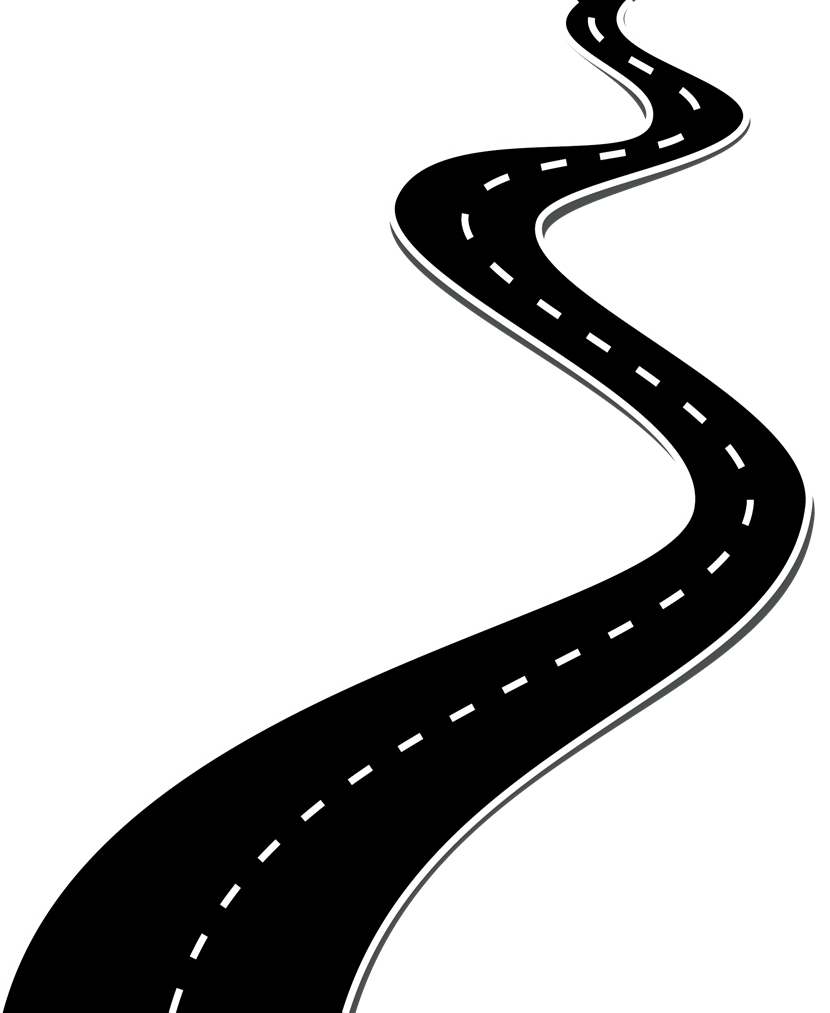 Câu 1
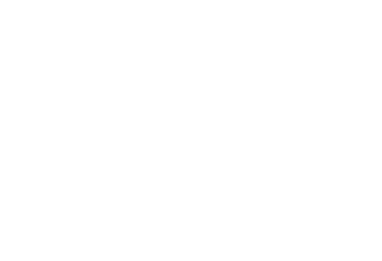 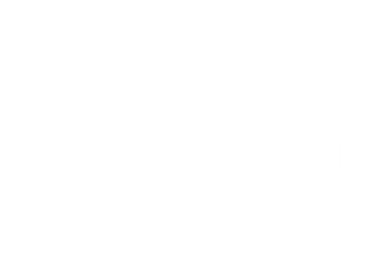 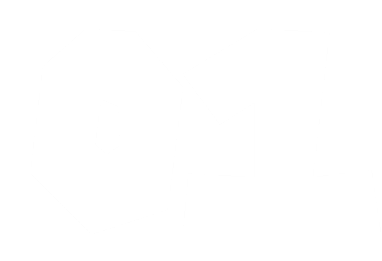 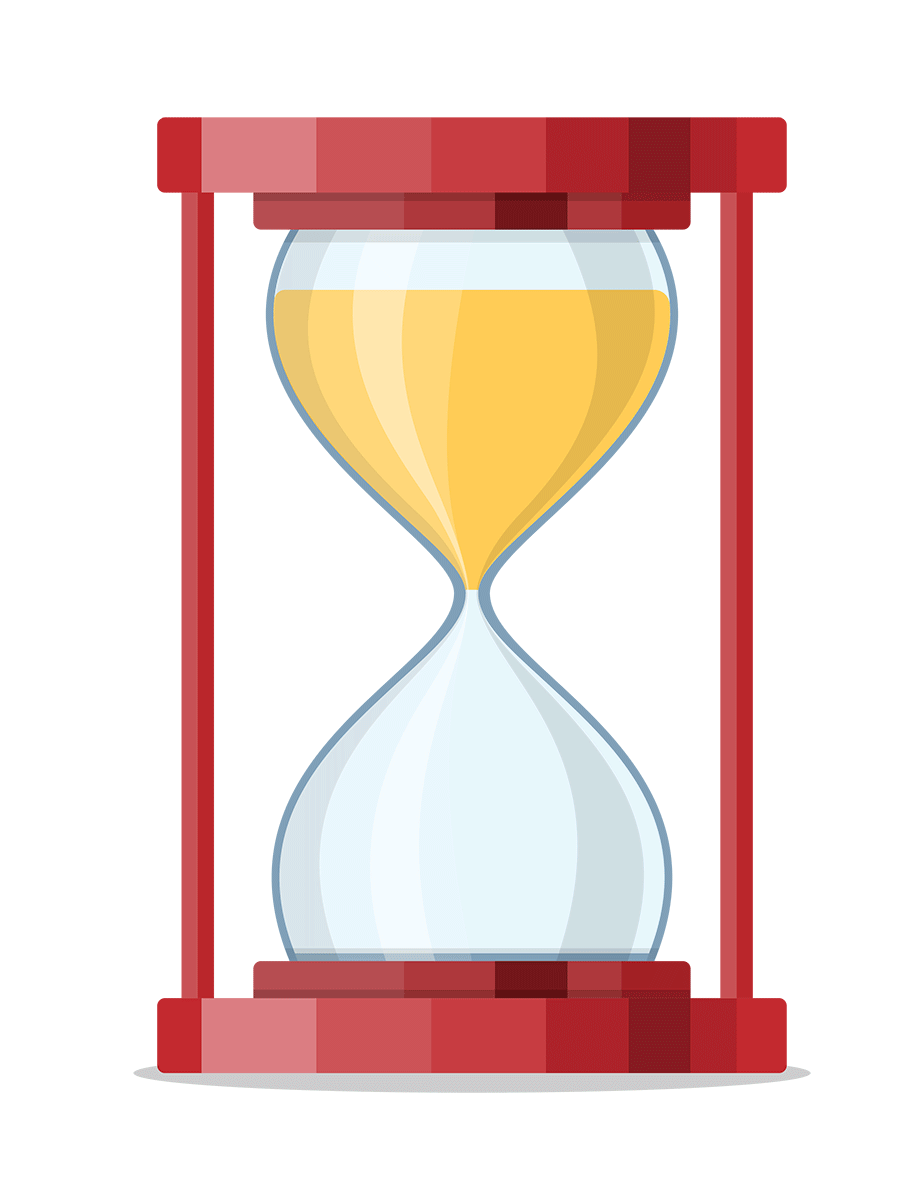 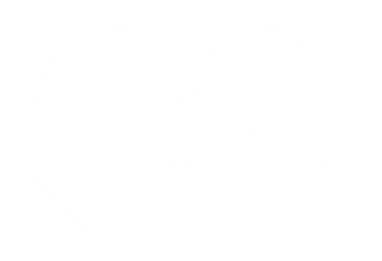 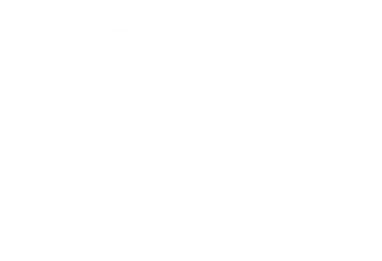 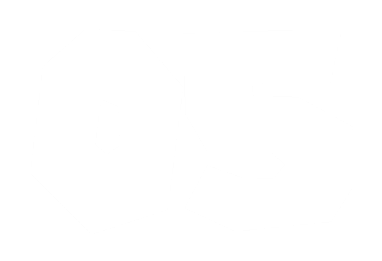 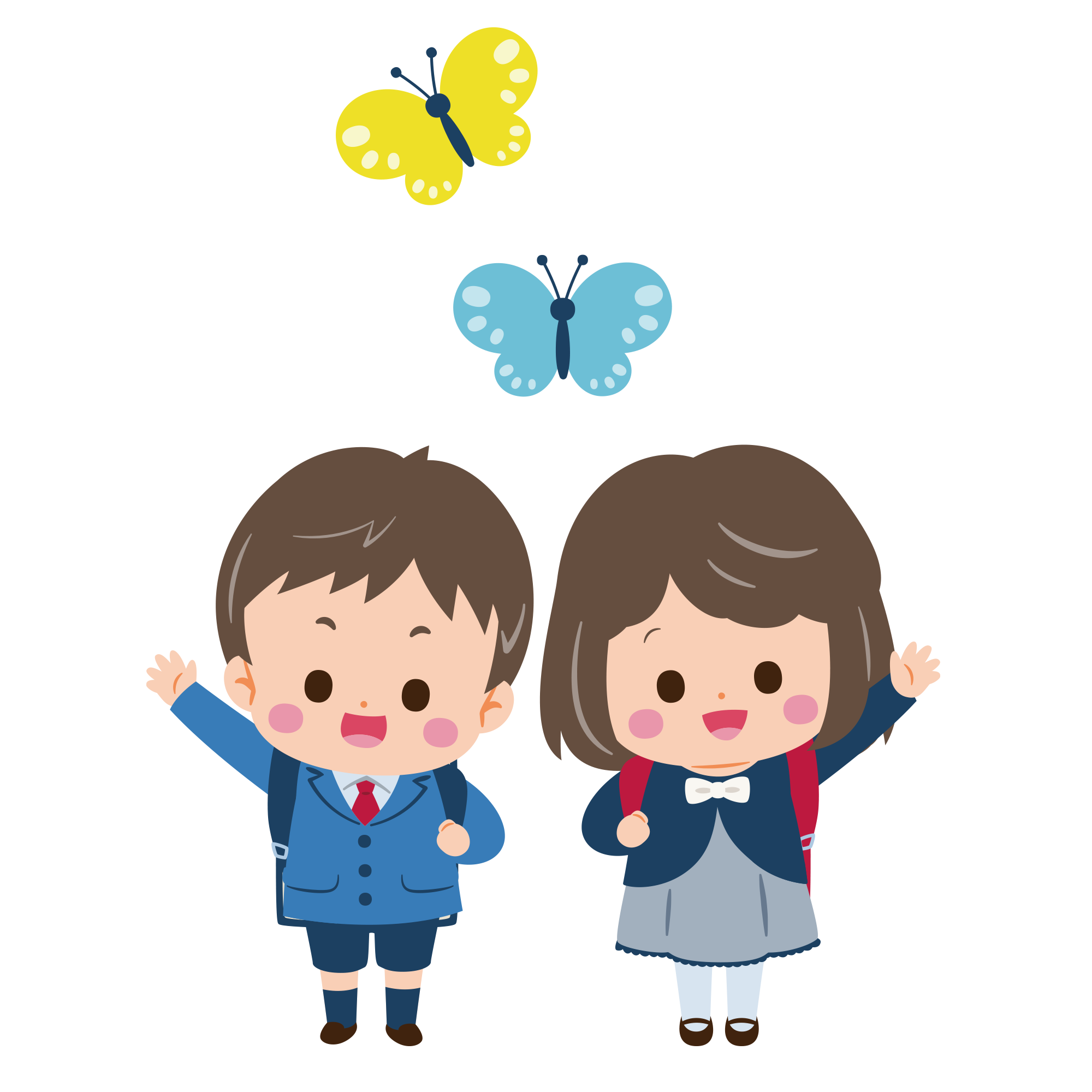 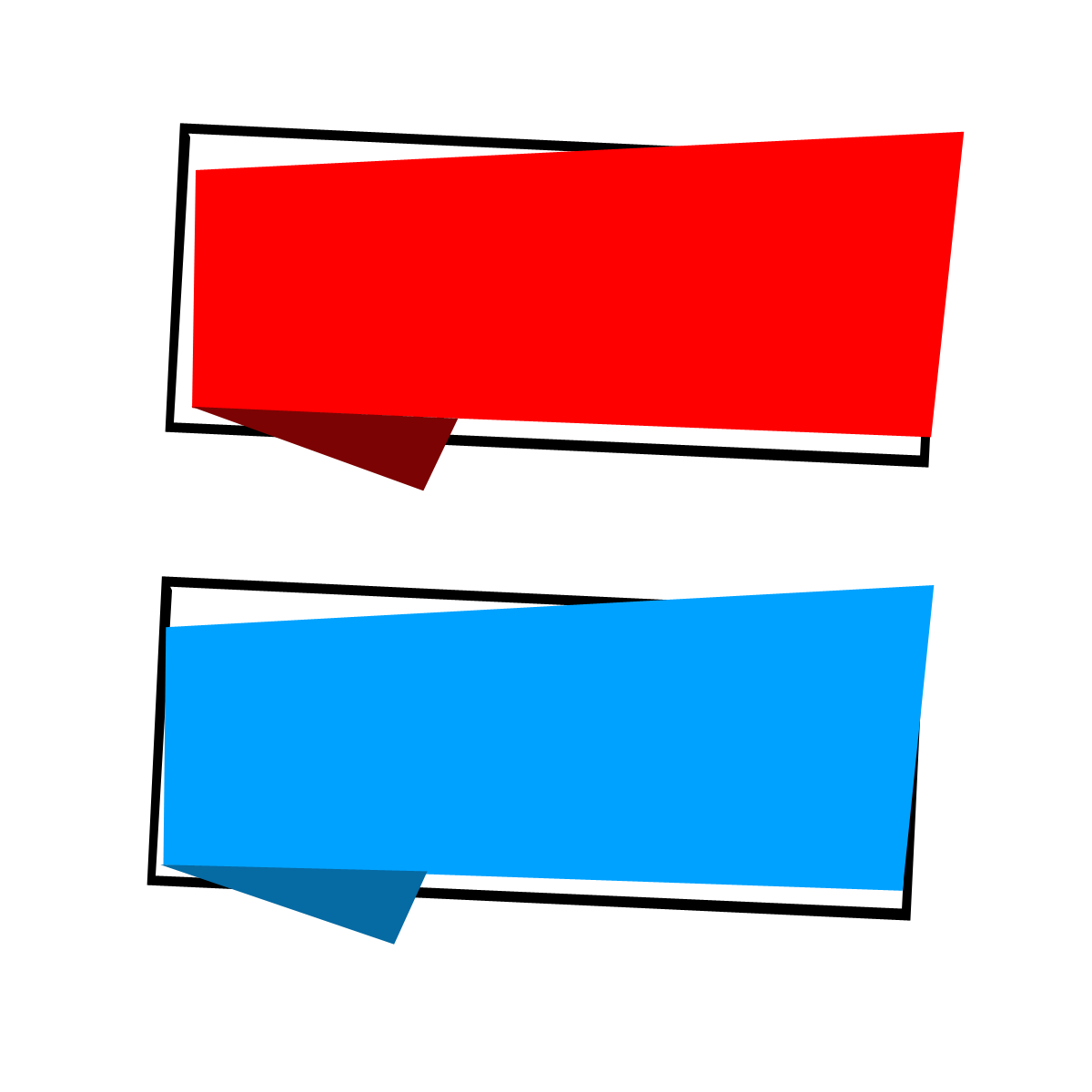 Bốn phần sáu
[Speaker Notes: Đọc xong câu hỏi click vào chỗ bất kì để ra đồng hồ đếm ngược.Hết giờ click vào chỗ bất kì để ra đáp án]
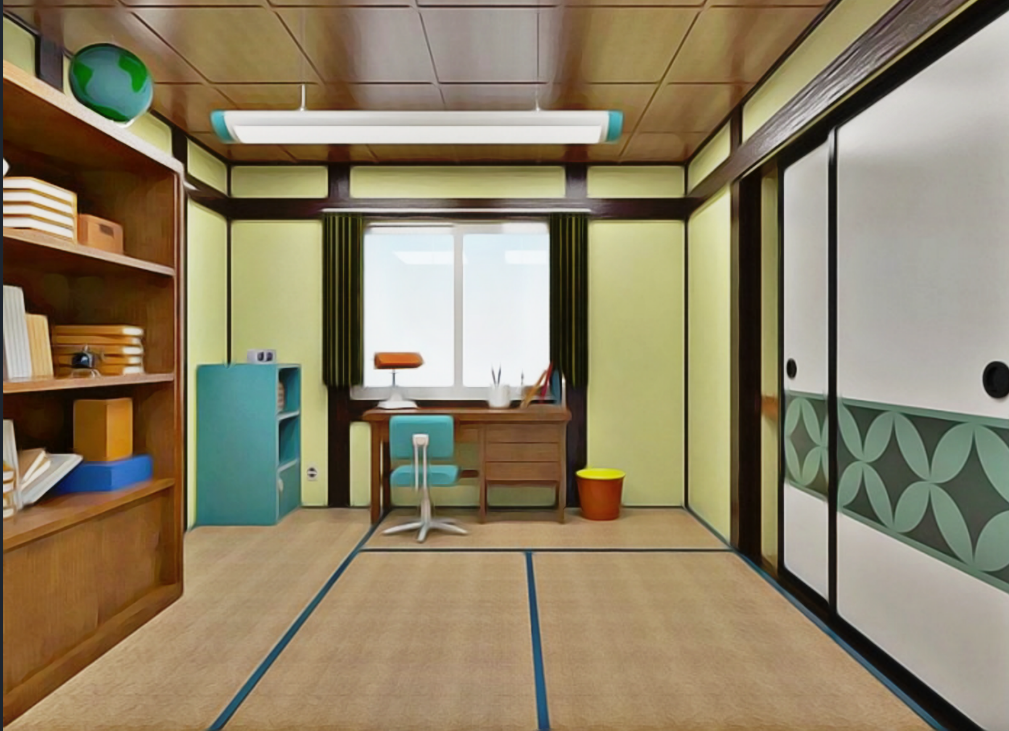 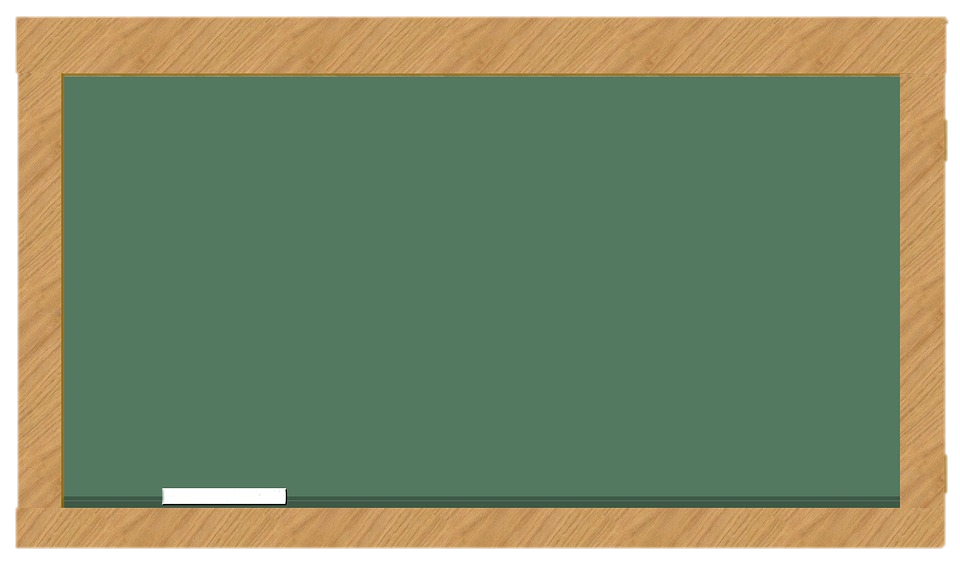 Số?
?
=
=
?
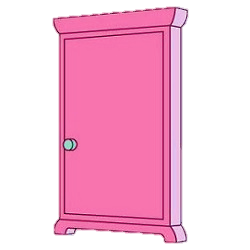 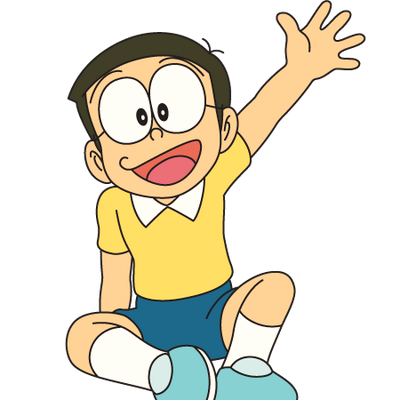 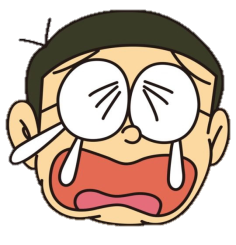 [Speaker Notes: Bấm vào cánh cửa để ra lại slide trước]
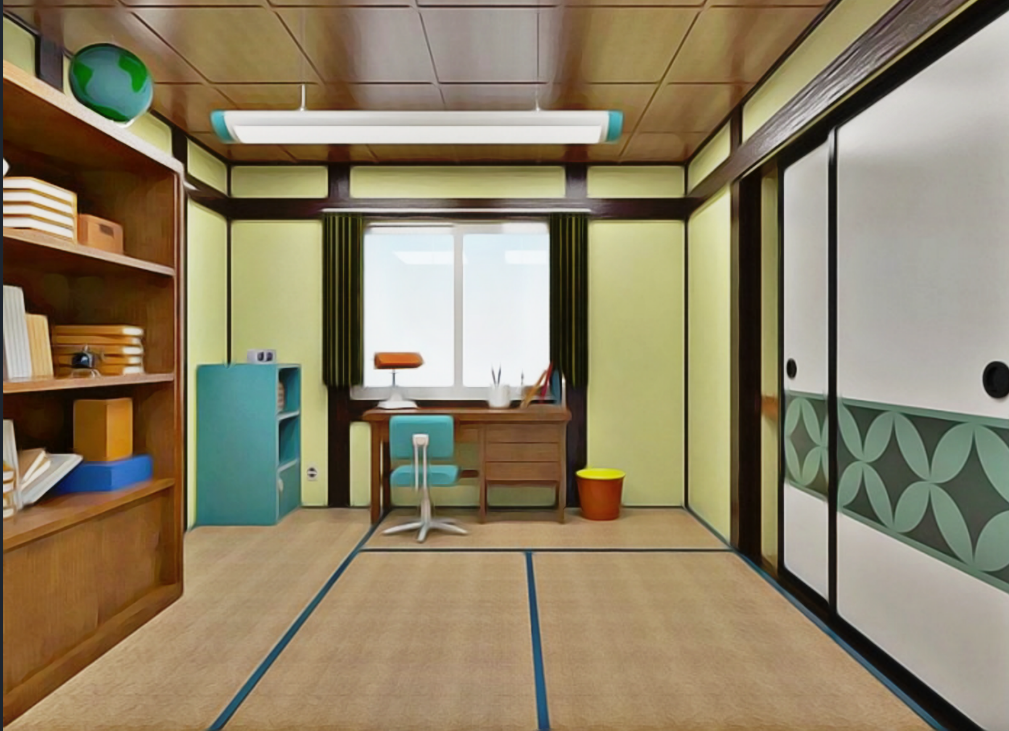 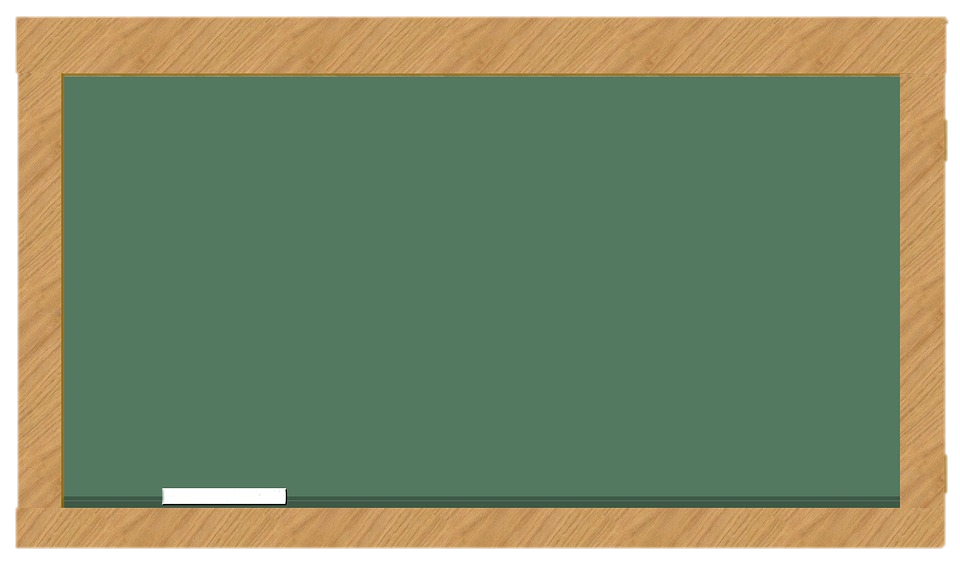 Số?
?
=
=
?
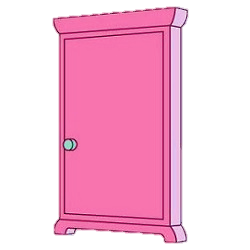 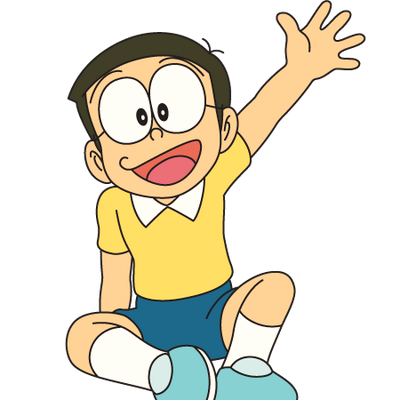 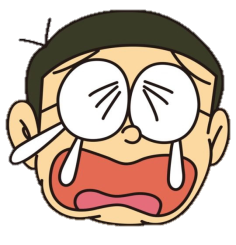 [Speaker Notes: Bấm vào cánh cửa để ra lại slide trước]
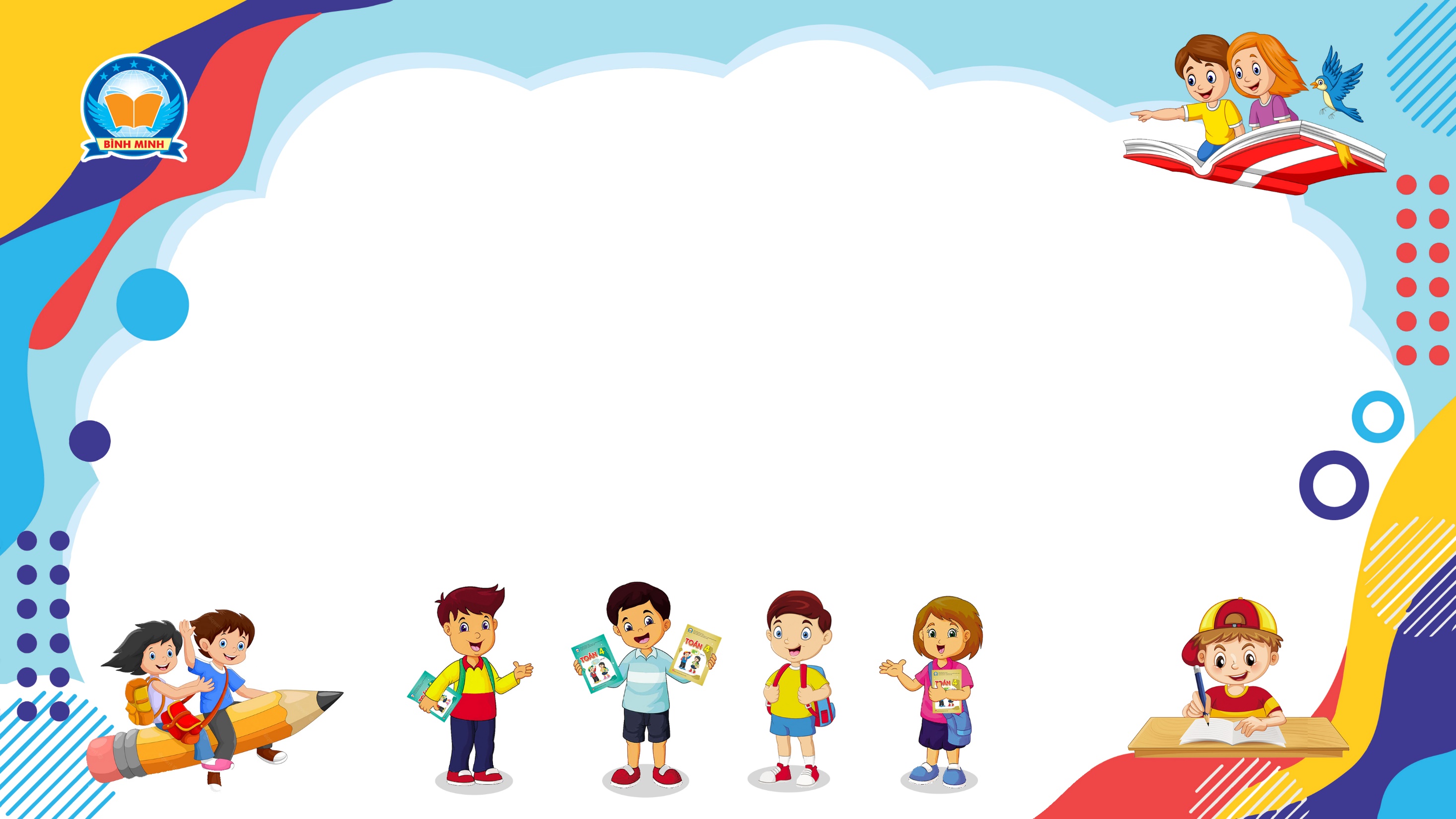 TIẾT 95: 
LUYỆN TẬP
(Sách giáo khoa Toán 4 - Tập hai - Trang 13)
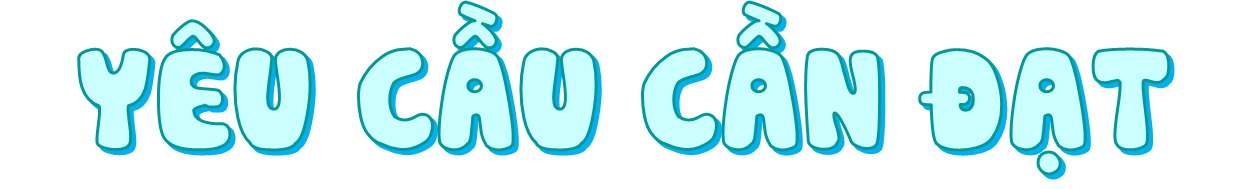 -HS nhận được các phân số bằng nhau thông qua quan sát hình ảnh trực quan.
-Vận dụng được tính chất cơ bản của phân số vào tìm phân số bằng phân số đã cho.
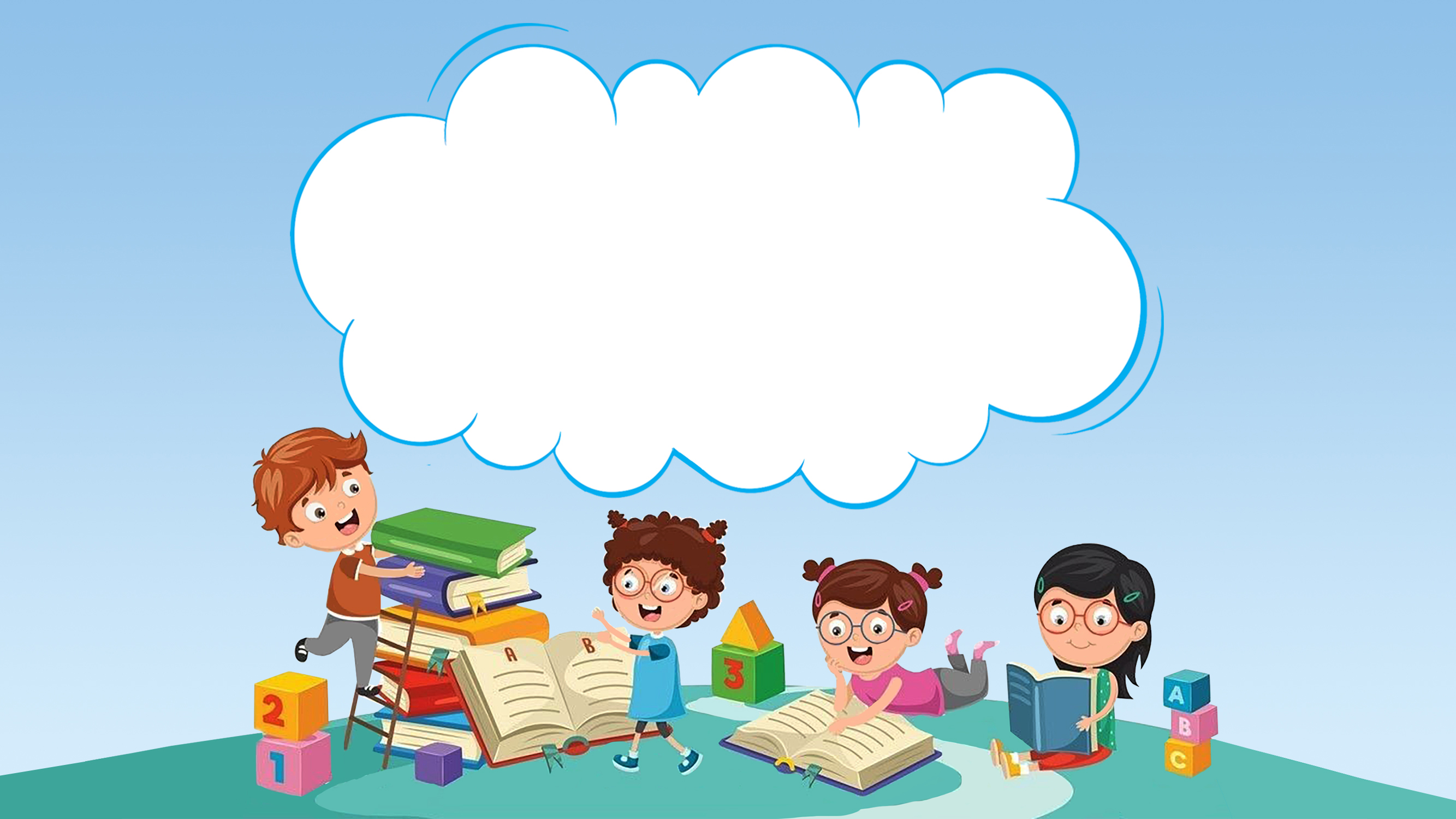 THỰC HÀNH
LUYỆN TẬP
Thứ    ngày   tháng    năm 2024
     Toán:
Luyện tập
Bài 1: a) Số
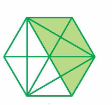 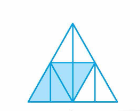 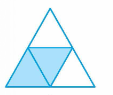 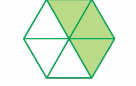 b) Nêu các phân số bằng nhau ở ý a
=
=
=
Thứ    ngày   tháng    năm 2024
     Toán:
Luyện tập
Bài 2:
a) Số
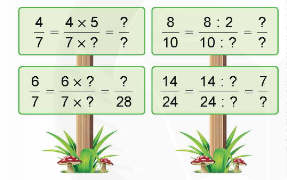 NHÓM 2
Thứ    ngày   tháng    năm 2024
     Toán:
Luyện tập
Bài 2:
a) Số
=
=
=
=
?
=
=
=
=
Bài 2:
a) Số
20
4
?
=
=
=
=
2
?
5
?
35
5
?
4
?
?
?
24
=
=
=
=
2
?
4
?
?
Thứ    ngày   tháng    năm 2024
     Toán:
Luyện tập
Bài 3:
a) Số
14
21
?
?
=
=
=
27
?
7
?
?
5
7
=
=
=
=
5
?
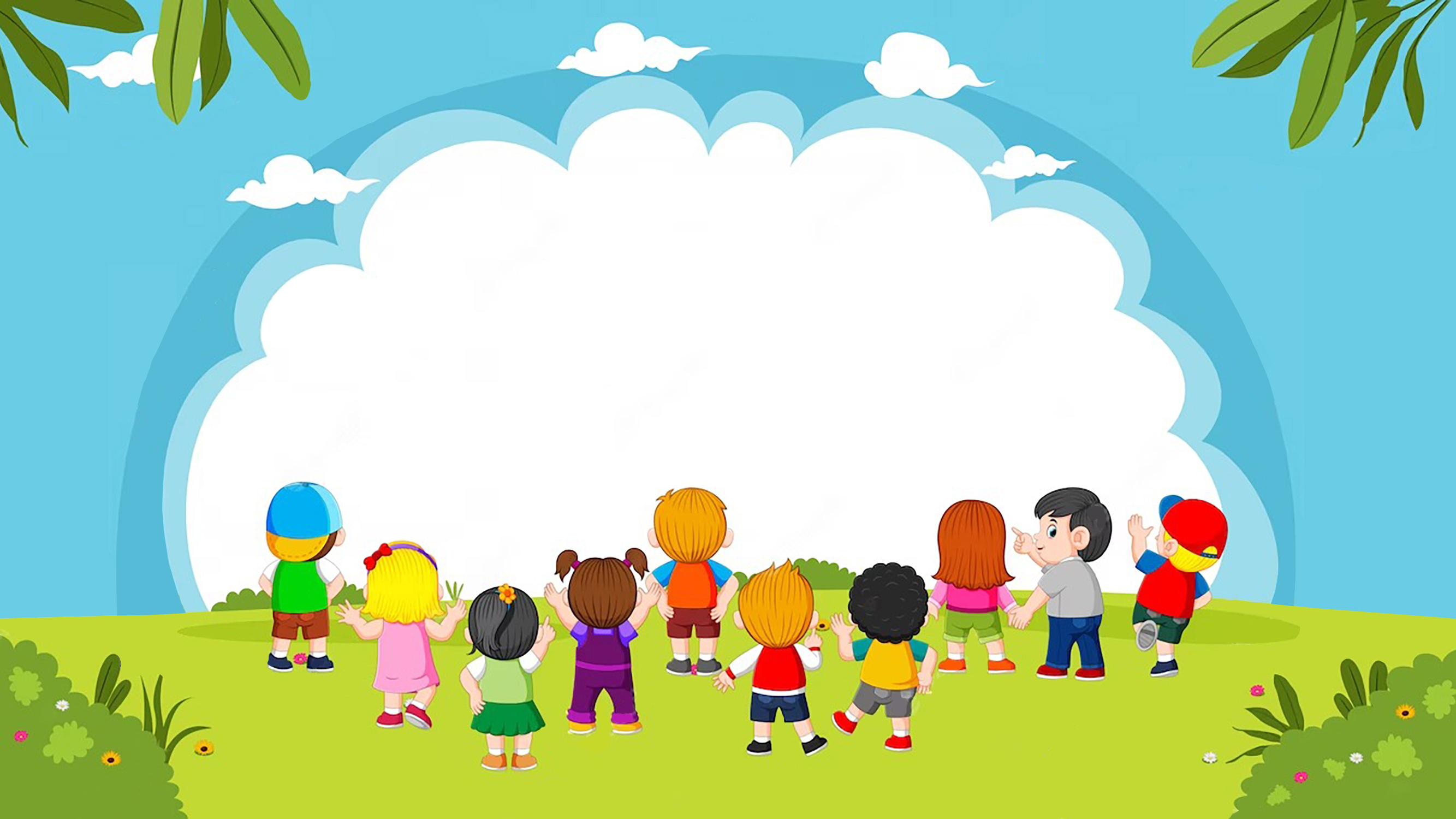 VẬN DỤNG
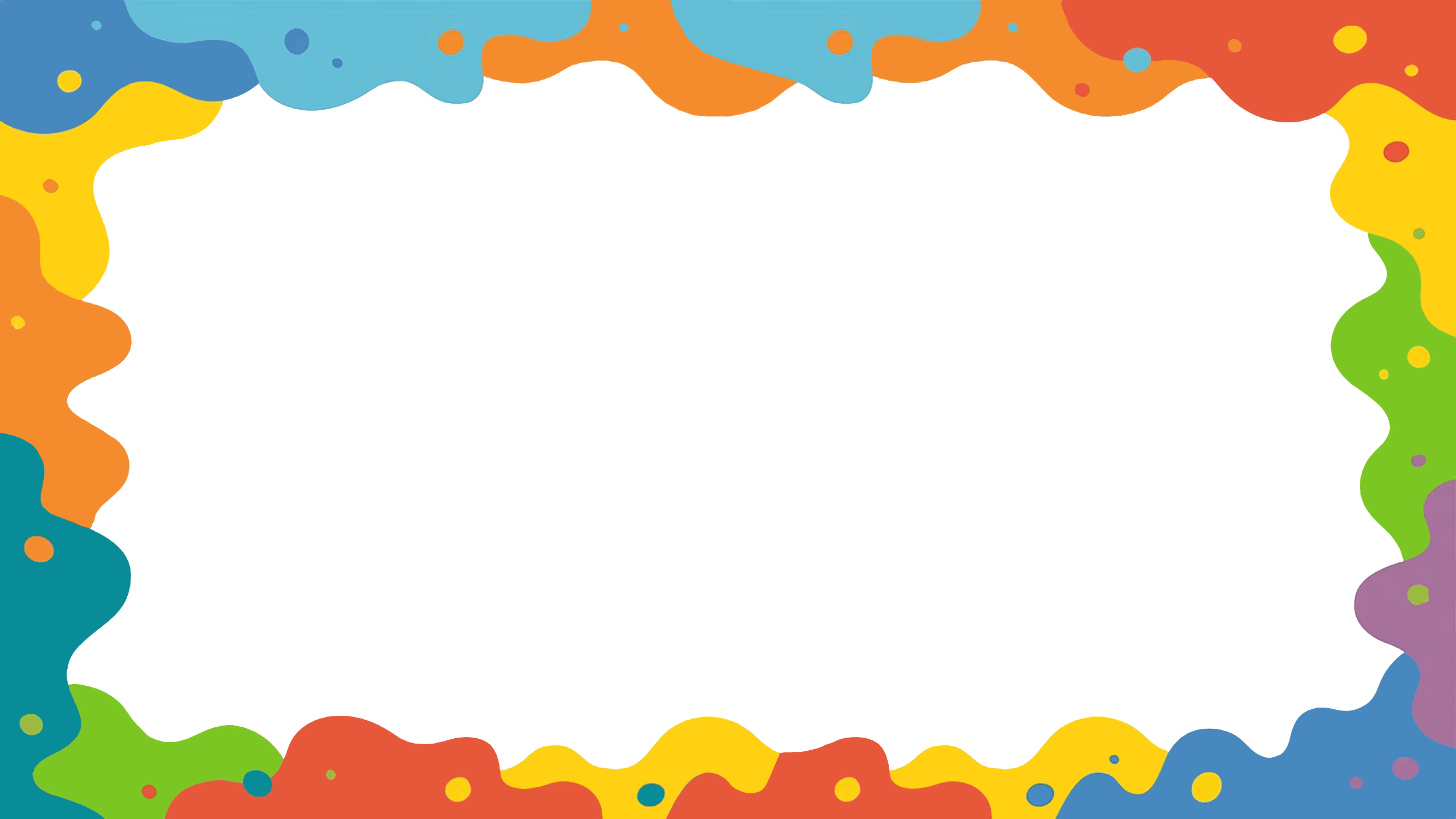 4. Trò chơi: Mỗi nhóm nhận một bộ thẻ tương tự như hình dưới đây:
Các nhóm thi đua chọn và để riêng các thẻ ghi các phân số bằng nhau.
- Nhóm nào chọn đúng, đủ và nhanh nhất thì nhóm đó sẽ chiến thắng.
Thứ    ngày   tháng    năm 2024
     Toán:
Luyện tập
Bài 4: Tìm các thẻ có phân số bằng nhau.
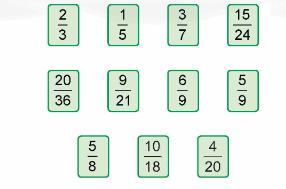 Thứ    ngày   tháng    năm 2024
     Toán:
Luyện tập
Bài 4: Tìm các thẻ có phân số bằng nhau.
=
=
=
=
=
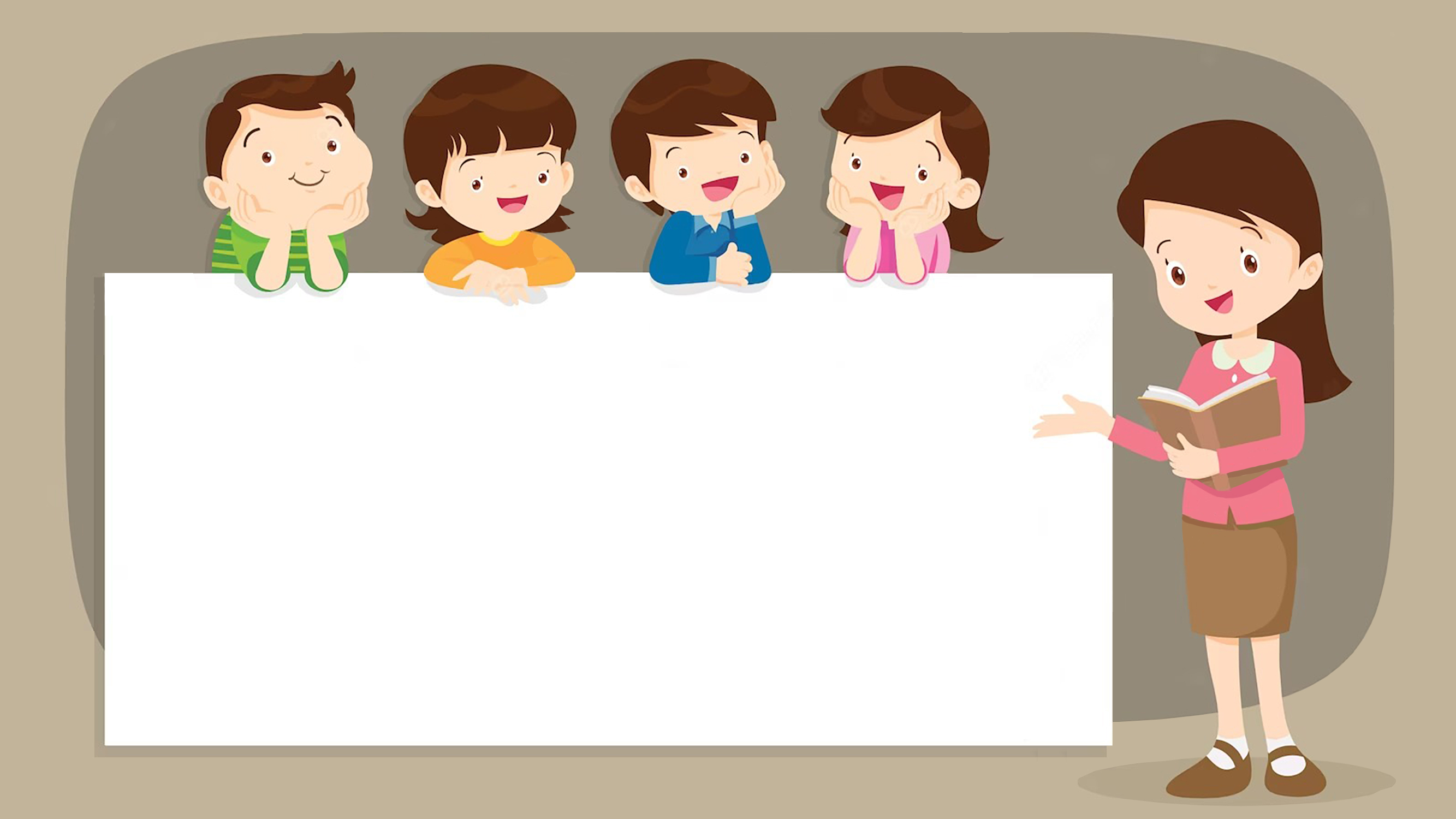 CỦNG CỐ
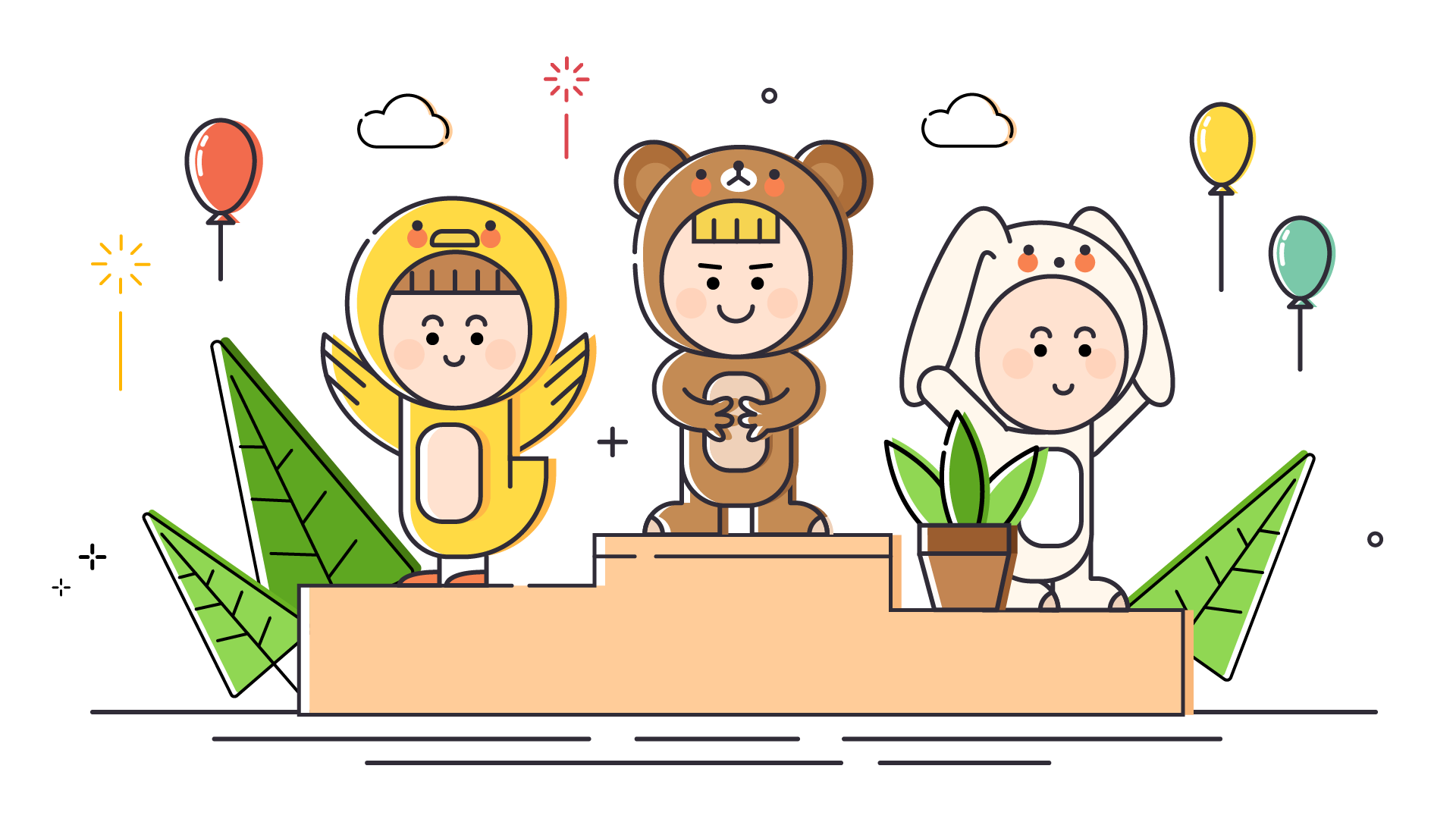 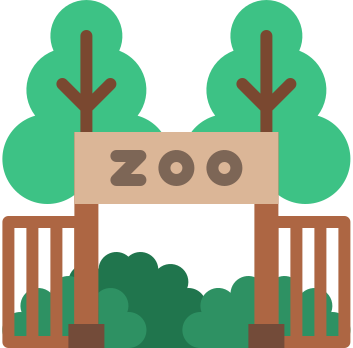 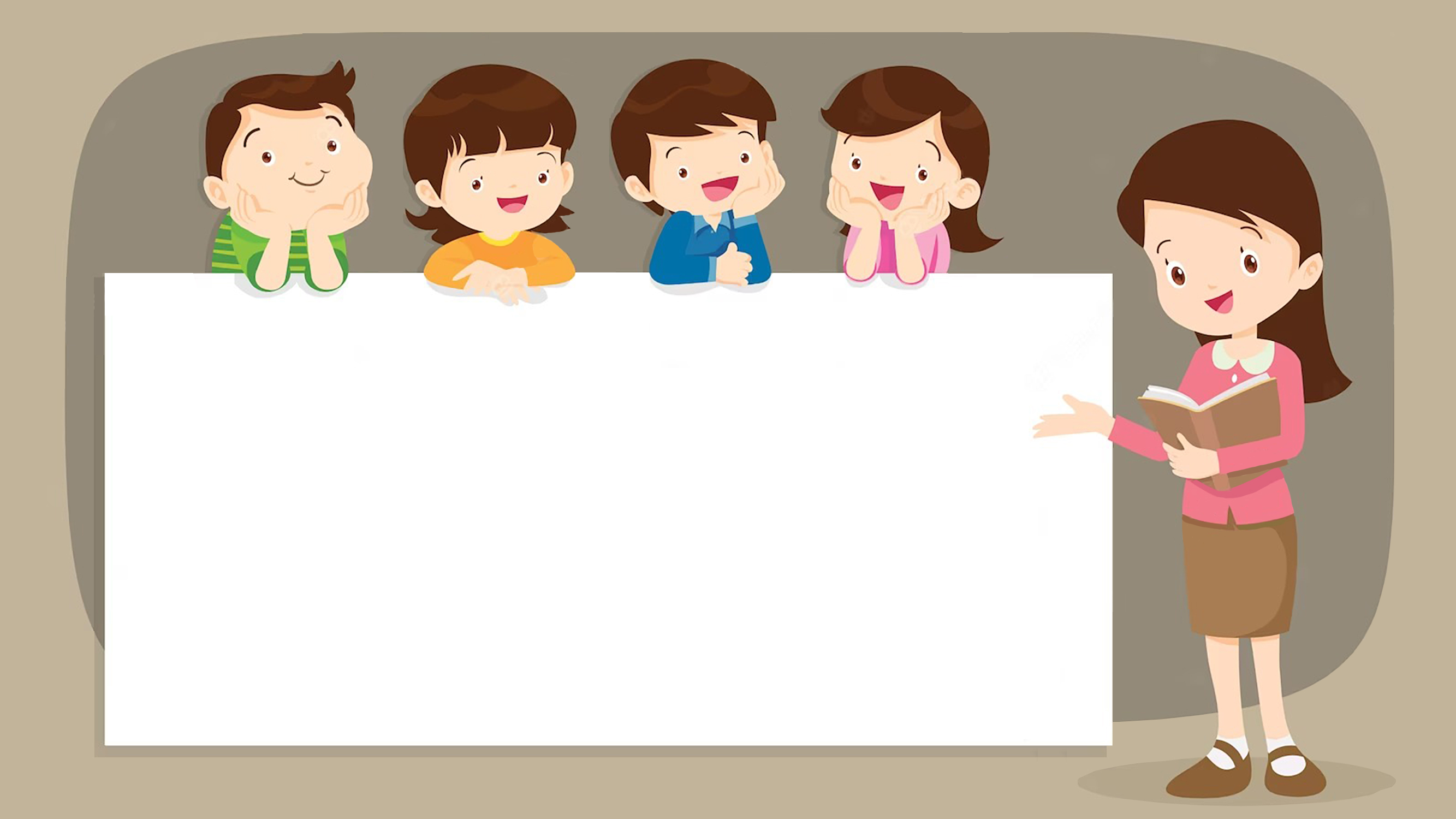 DẶN DÒ
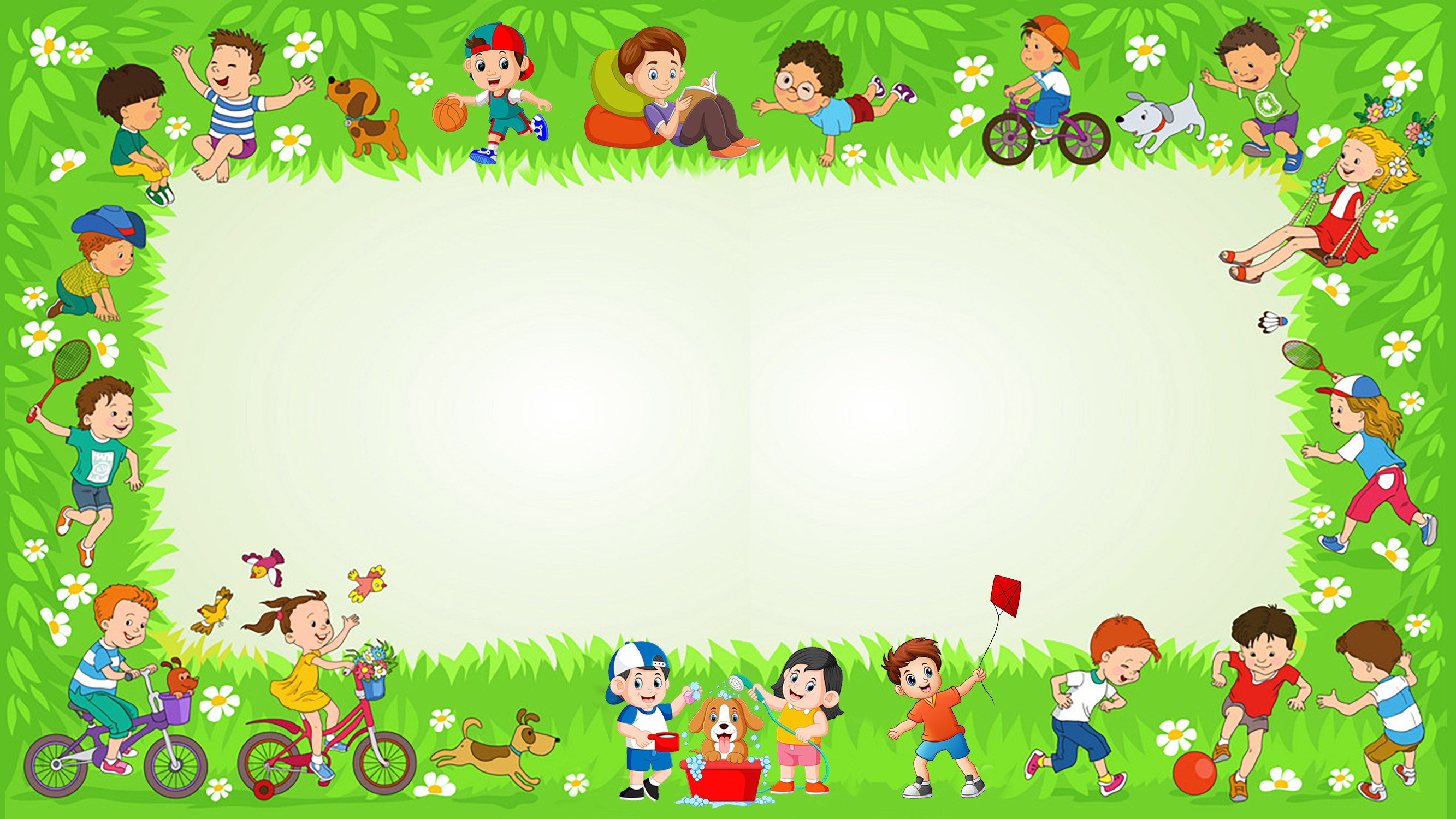 Chúc các emhọc tốt